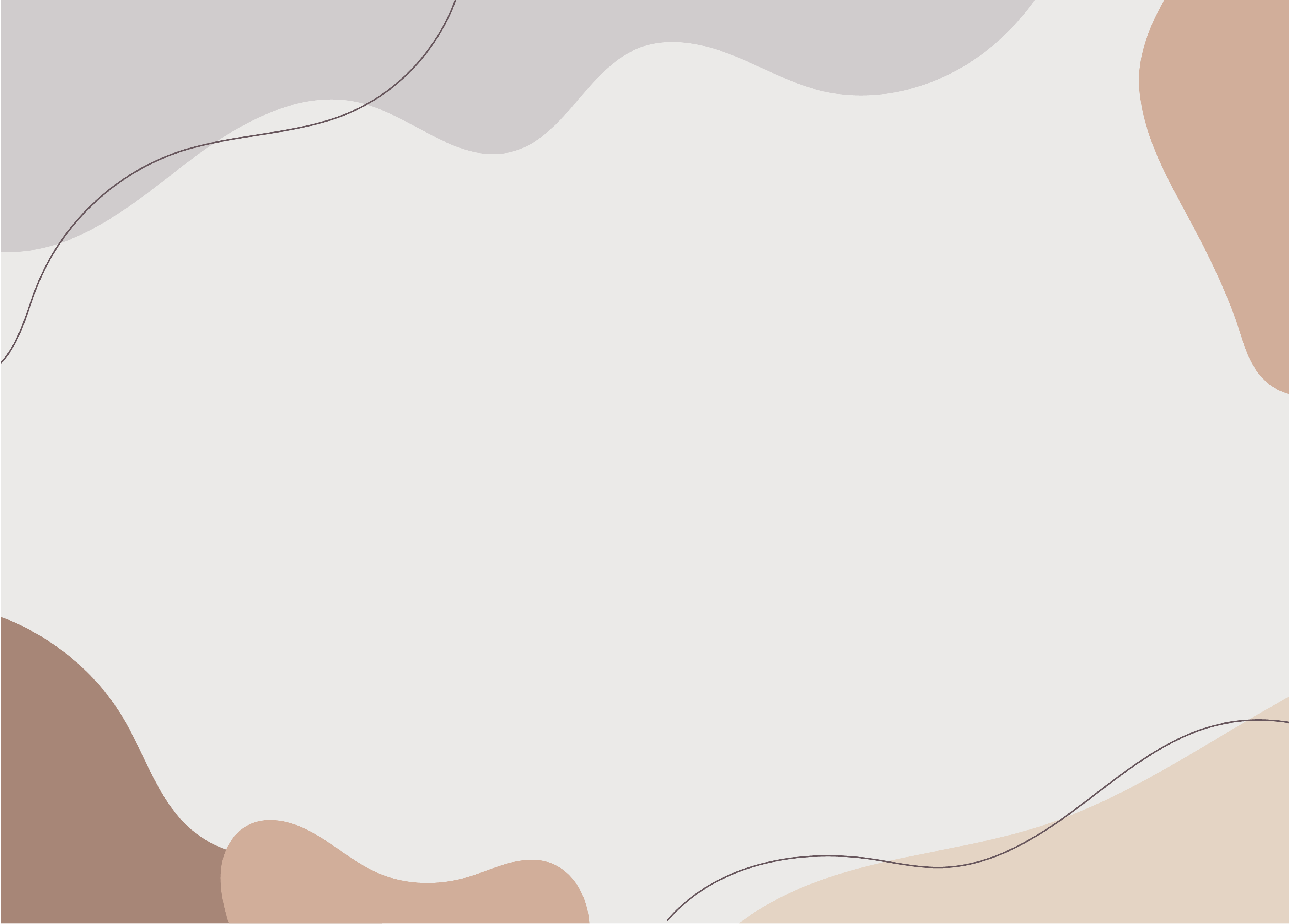 LOGO
BUSINESS REPORT TEMPLATE
Free PPT templates
A designer can use default text to simulate what text would look like. If it is not real text. A designer can use default text to simulate what text would look like.
https://www.freeppt7.com
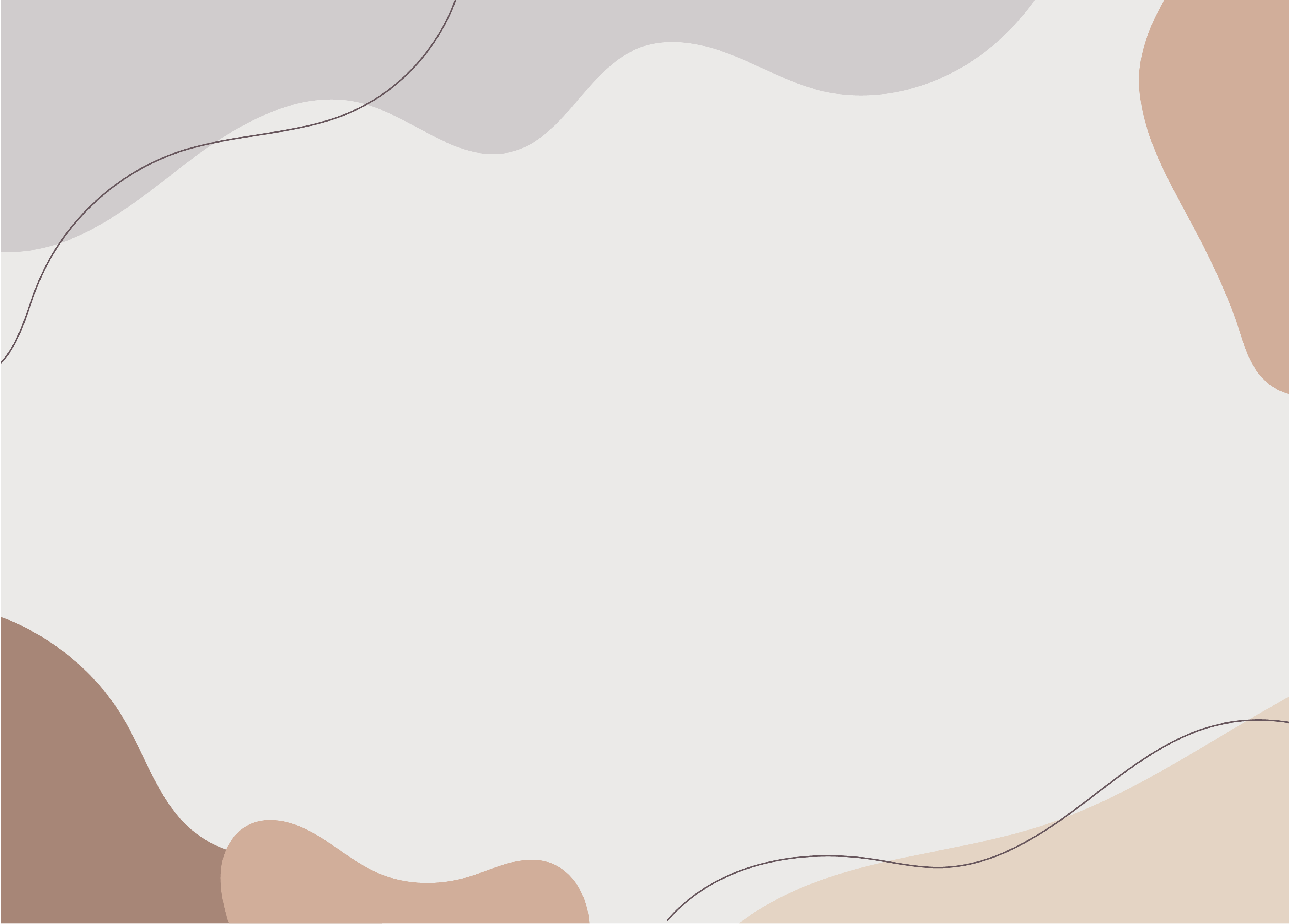 An overview of the work
01
Enter title content
Work progress
02
CONTENTS
Enter title content
The results of the work
04
Enter title content
Work plan
03
Enter title content
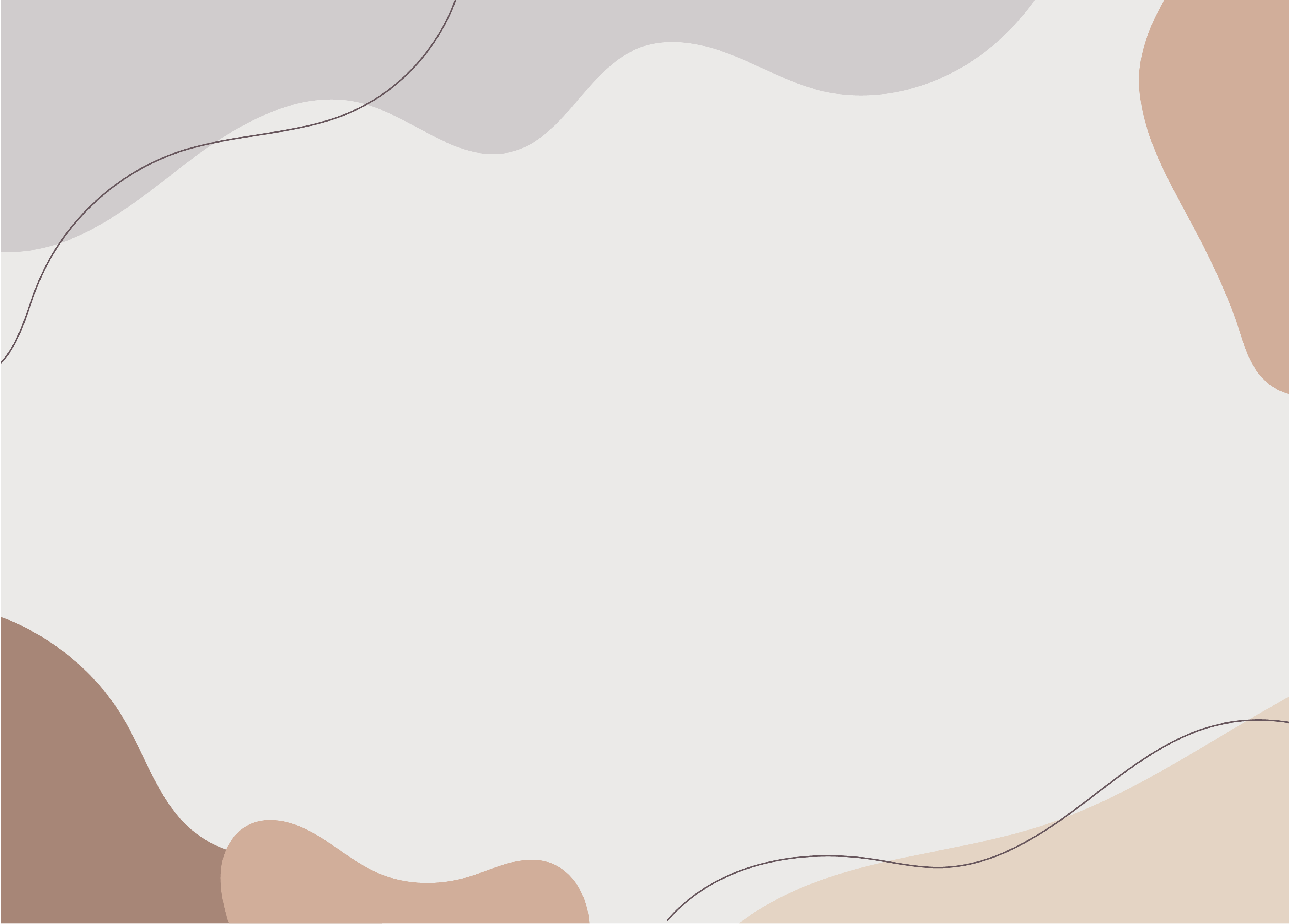 An overview of the work
A designer can use default text to simulate what text would look like. If it is not real text. A designer can use default text to simulate what text would look like.
PART.01
An overview of the work
Add a subheading
Users can present on a projector or computer, or they can print out a presentation for application in a wider area
An overview of the work
01
03
04
05
02
Add a subheading
Enter a specific text description here, and the language should be concise.
Add a subheading
Enter a specific text description here, and the language should be concise.
Add a subheading
Enter a specific text description here, and the language should be concise.
Add a subheading
Enter a specific text description here, and the language should be concise.
Add a subheading
Enter a specific text description here, and the language should be concise.
PPTDownload http://www.1ppt.com/xiazai/
An overview of the work
Add a subheading
Enter a specific text description here, and the language should be concise.
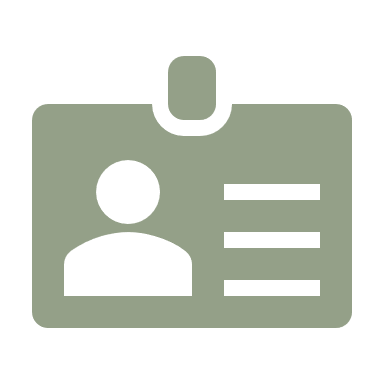 Add a subheading
Enter a specific text description here, and the language should be concise.
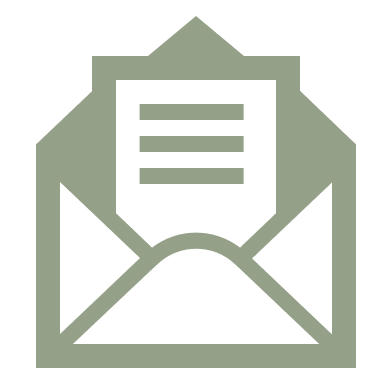 Add a subheading
Enter a specific text description here, and the language should be concise.
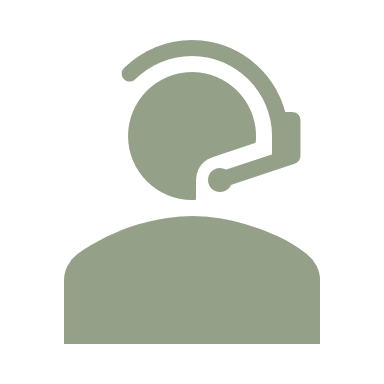 An overview of the work
Add a subheading
Enter a specific text description here, and the language should be concise.
Add a subheading
Enter a specific text description here, and the language should be concise.
Add a subheading
Enter a specific text description here, and the language should be concise.
Add a subheading
Enter a specific text description here, and the language should be concise.
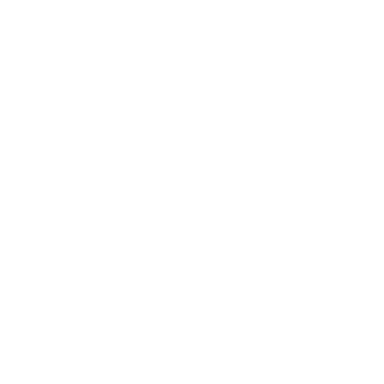 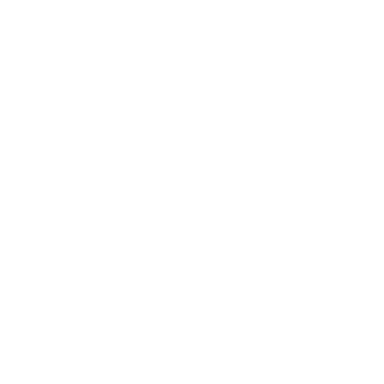 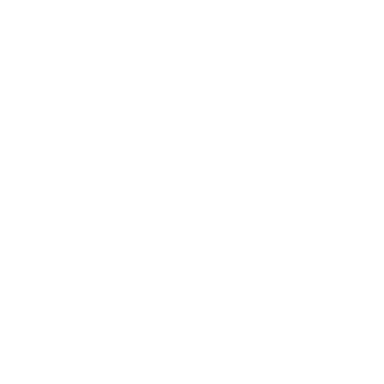 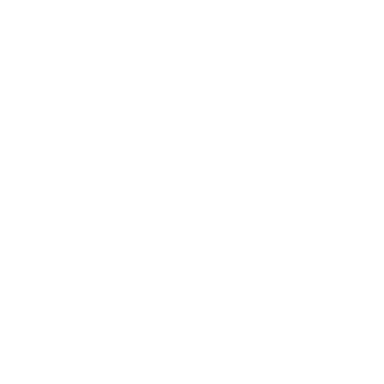 An overview of the work
Add a subheading
Enter a specific text description here, and the language should be concise.
Enter a specific text description here, and the language should be concise. Enter a specific text description here, and the language should be concise. Enter a specific text description here, and the language should be concise.
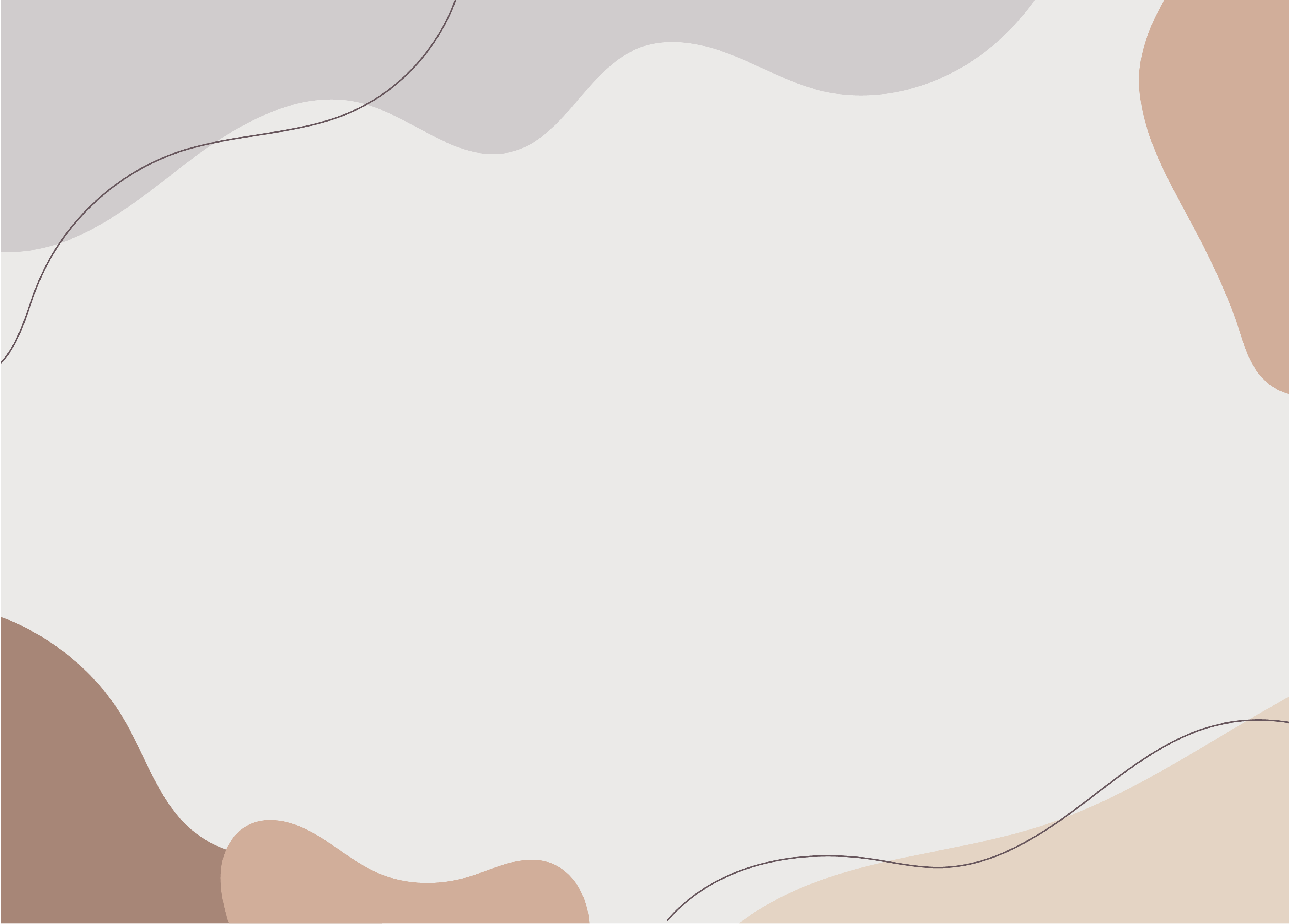 Work progress
A designer can use default text to simulate what text would look like. If it is not real text. A designer can use default text to simulate what text would look like.
PART.02
Work progress
S
W
T
O
Add a subheading
Enter a specific text description here, and the language should be concise.
Add a subheading
Enter a specific text description here, and the language should be concise.
Add a subheading
Enter a specific text description here, and the language should be concise.
Add a subheading
Enter a specific text description here, and the language should be concise.
Work progress
Add a subheading
Enter a specific text description here, and the language should be concise.
Add a subheading
Enter a specific text description here, and the language should be concise.
Add a subheading
Enter a specific text description here, and the language should be concise.
Add a subheading
Enter a specific text description here, and the language should be concise.
Work progress
Add a subheading
Enter a specific text description here, and the language should be concise. Enter a specific text description here, and the language should be concise.
Enter a specific text description here, and the language should be concise. Enter a specific text description here, and the language should be concise.
Work progress
01
02
03
04
Add a subheading
Enter a specific text description here, and the language should be concise.
Add a subheading
Enter a specific text description here, and the language should be concise.
Add a subheading
Enter a specific text description here, and the language should be concise.
Add a subheading
Enter a specific text description here, and the language should be concise.
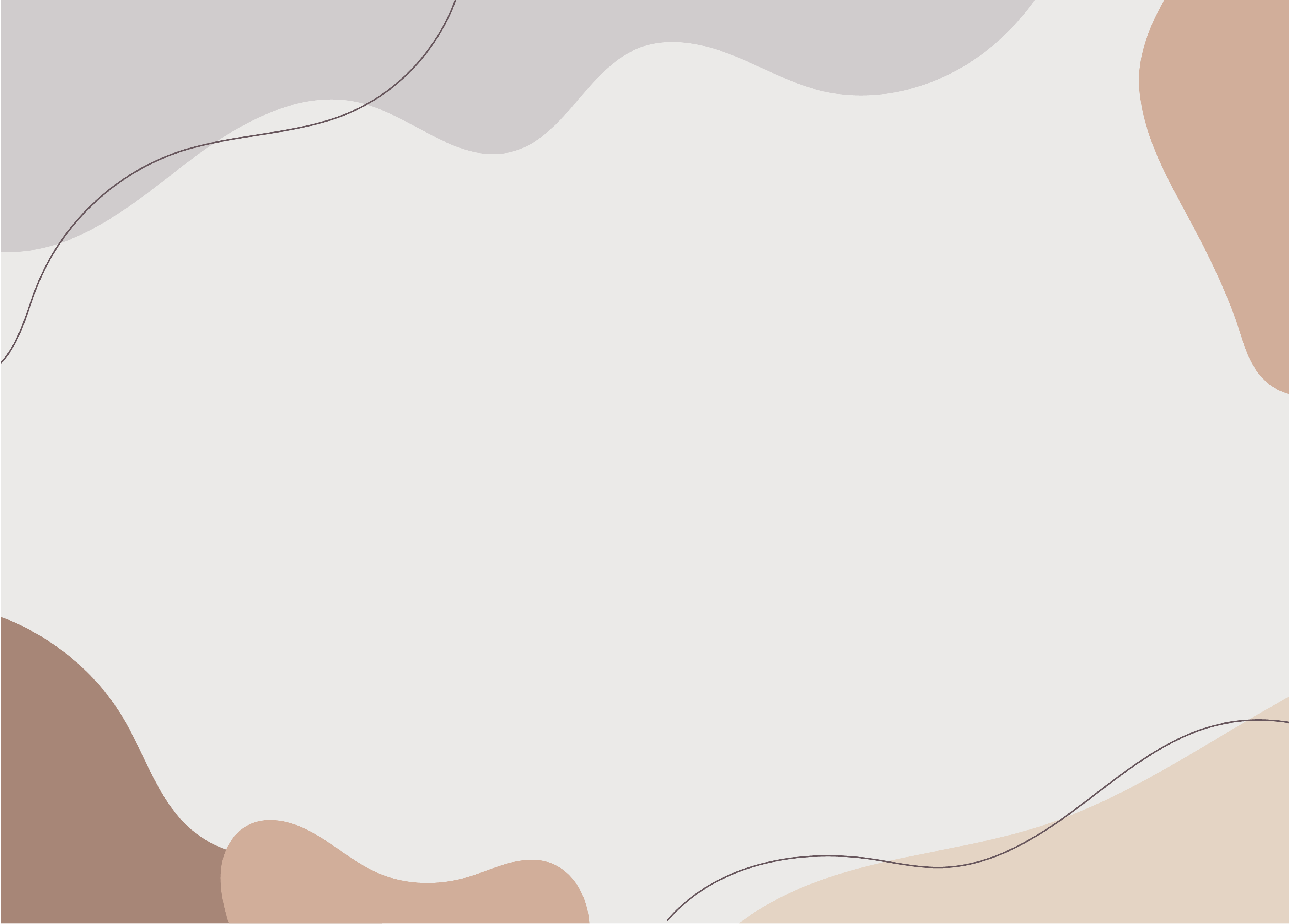 The results of the work
A designer can use default text to simulate what text would look like. If it is not real text. A designer can use default text to simulate what text would look like.
PART.03
The results of the work
Add a subheading
Enter a specific text description here, and the language should be concise.
Add a subheading
Enter a specific text description here, and the language should be concise.
The results of the work
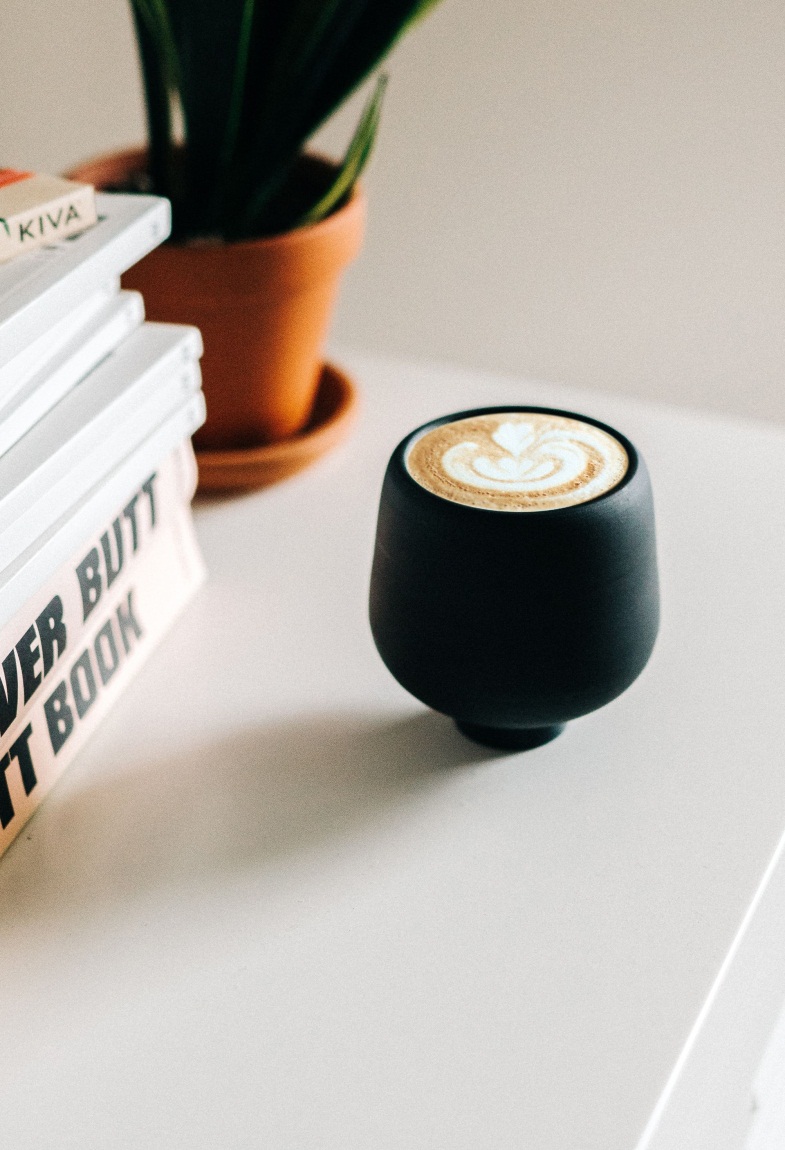 Add a subheading
Enter a specific text description here, and the language should be concise.
Add a subheading
Enter a specific text description here, and the language should be concise.
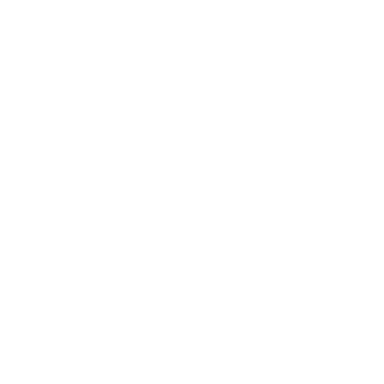 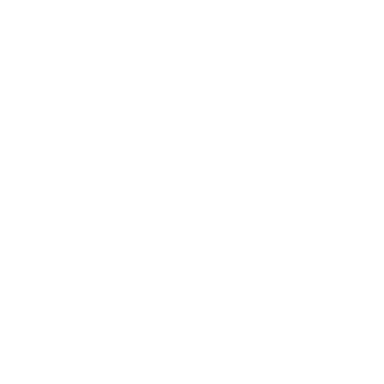 The results of the work
Add a subheading
Enter a specific text description here, and the language should be concise.
keyword
keyword
keyword
Enter a specific text description here, and the language should be concise.
The results of the work
Add a subheading
Enter a specific text description here, and the language should be concise.
Add a subheading
Enter a specific text description here, and the language should be concise.
03
01
Add a subheading
Enter a specific text description here, and the language should be concise.
Add a subheading
Enter a specific text description here, and the language should be concise.
04
04
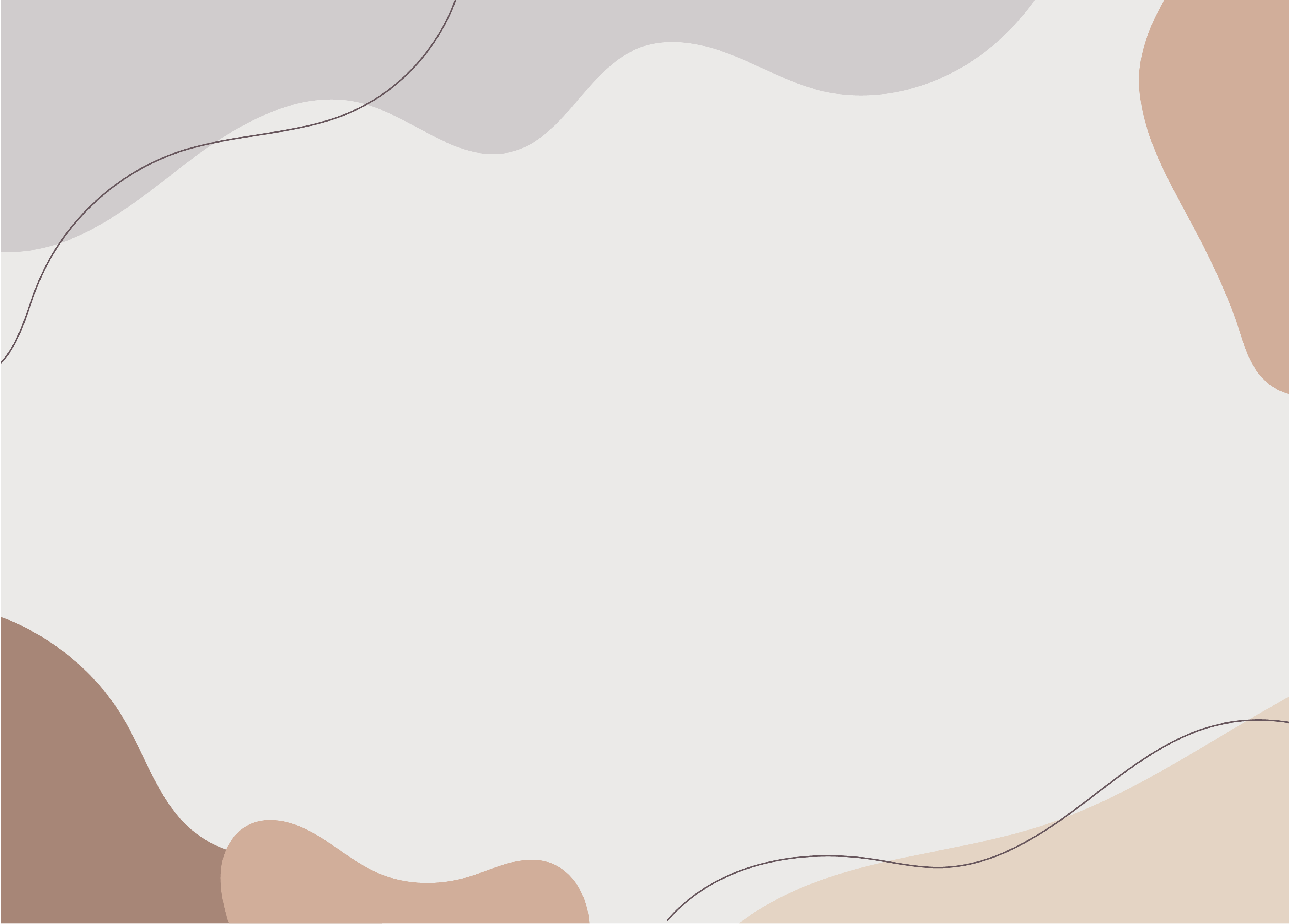 Work plan
A designer can use default text to simulate what text would look like. If it is not real text. A designer can use default text to simulate what text would look like.
PART.04
Work plan
Add a subheading
Enter a specific text description here, and the language should be concise.
Add a subheading
Enter a specific text description here, and the language should be concise.
Add a subheading
Enter a specific text description here, and the language should be concise.
Add a subheading
Enter a specific text description here, and the language should be concise.
Work plan
Add a subheading
Users can present on a projector or computer or print a presentation for wider application
Enter a specific text description here, and the language should be concise. Enter a specific text description here, and the language should be concise. Enter a specific text description here, and the language should be concise.
Work plan
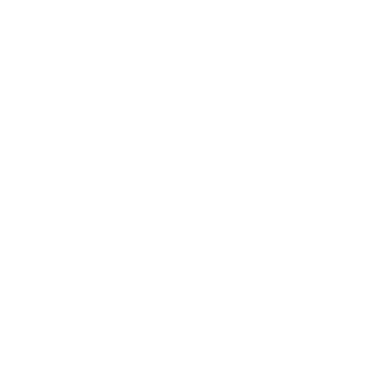 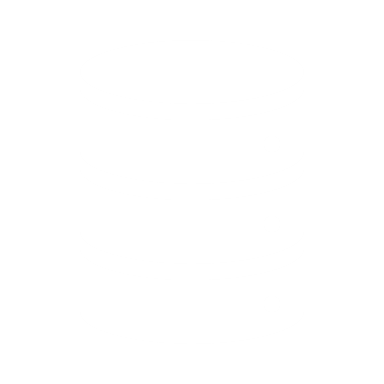 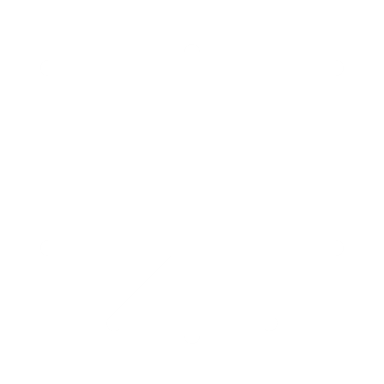 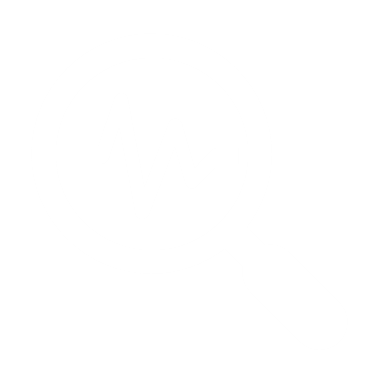 Add a subheading
Enter a specific text description here, and the language should be concise.
Add a subheading
Enter a specific text description here, and the language should be concise.
Add a subheading
Enter a specific text description here, and the language should be concise.
Add a subheading
Enter a specific text description here, and the language should be concise.
Work plan
Add a subheading
Enter a specific text description here, and the language should be concise.
Enter a specific text description here, and the language should be concise.
Work plan
Add a subheading
Enter a specific text description here, and the language should be concise.
Add a subheading
Enter a specific text description here, and the language should be concise.
Add a subheading
Enter a specific text description here, and the language should be concise.
Add a subheading
Enter a specific text description here, and the language should be concise.
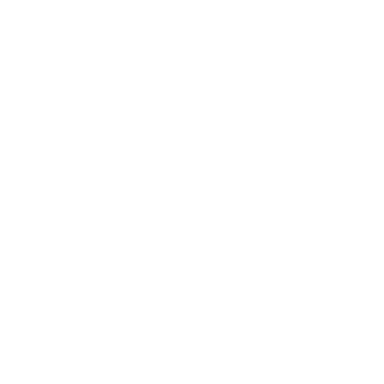 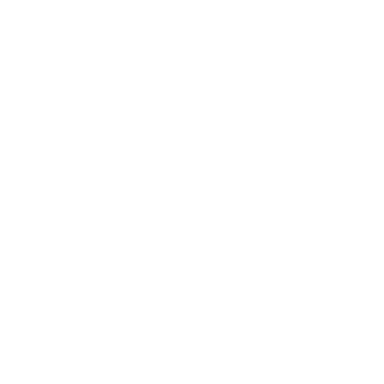 Add a subheading
Enter a specific text description here, and the language should be concise.
Add a subheading
Enter a specific text description here, and the language should be concise.
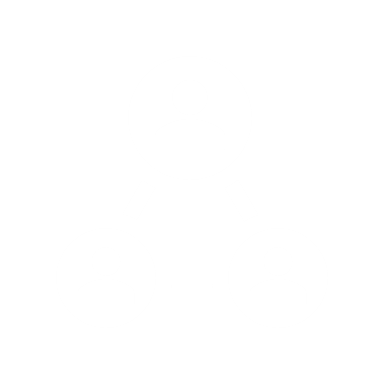 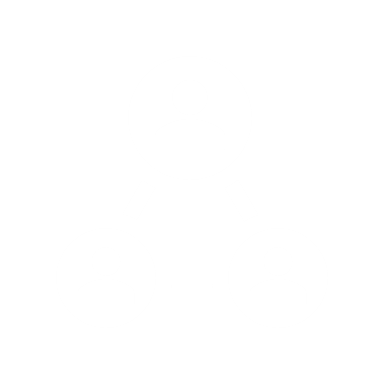 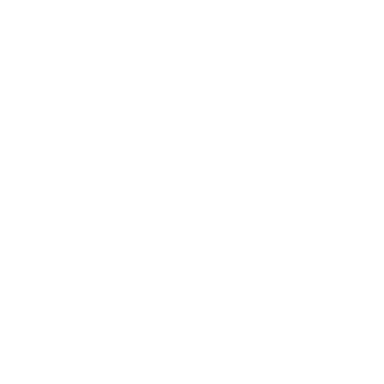 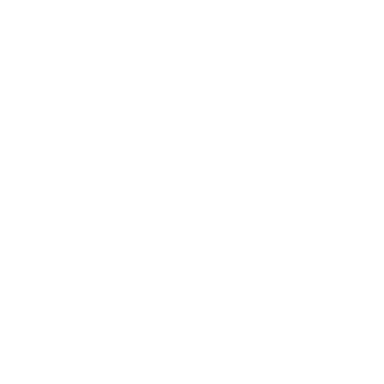 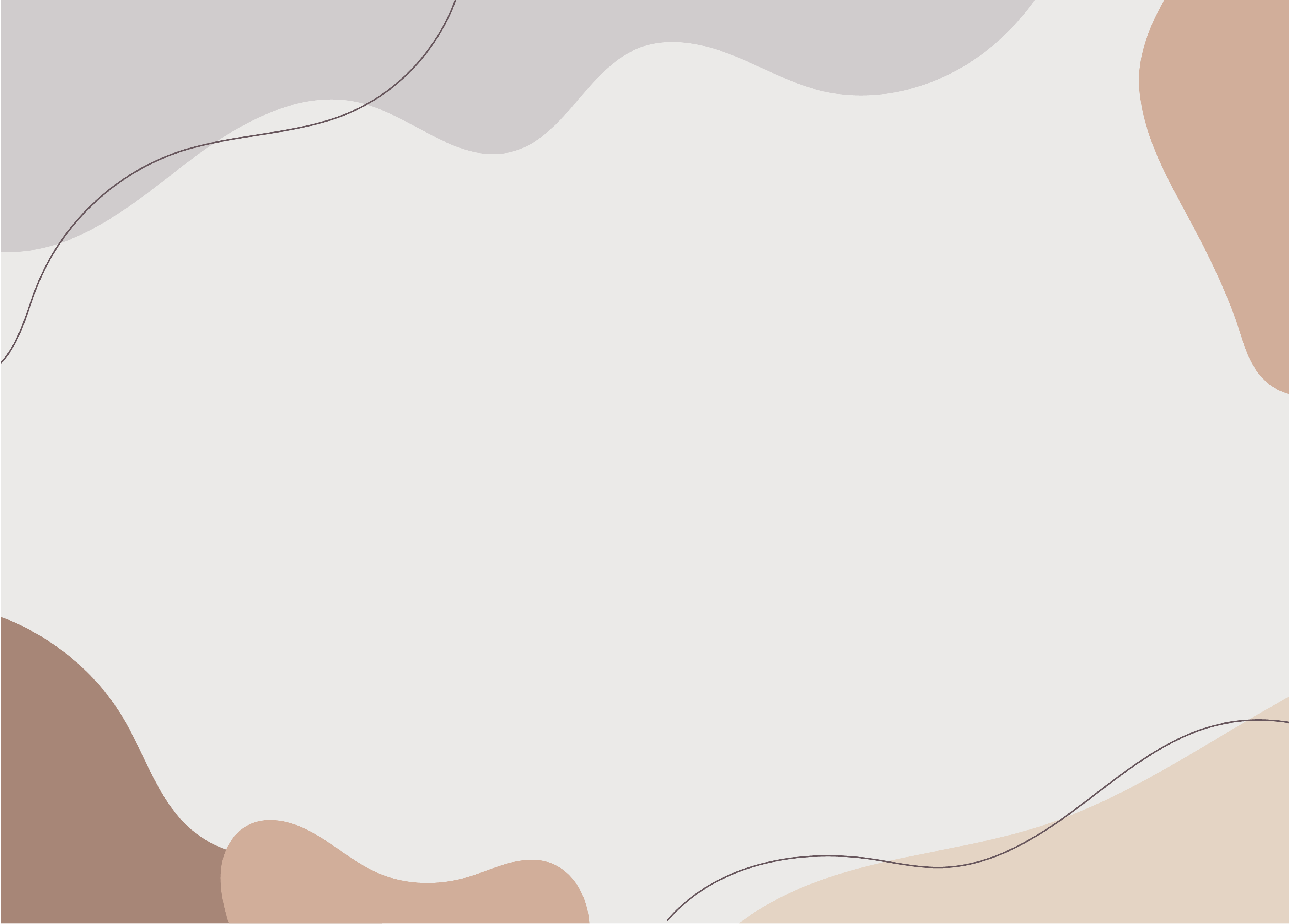 LOGO
BUSINESS REPORT TEMPLATE
Thank you very much！
A designer can use default text to simulate what text would look like. If it is not real text. A designer can use default text to simulate what text would look like.
https://www.freeppt7.com